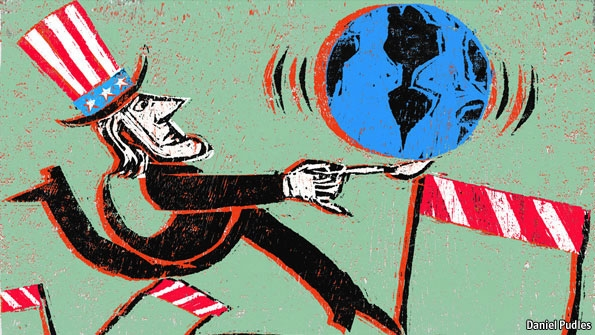 L23: American Foreign Policy under the Trump Administration
American Foreign Policy
Agenda
Objective:
To explore the foreign policy promises, philosophies, and accomplishments of the Trump administration

Schedule: 
Group work & discussion
Whole class discussion
Homework:

Test!

Yellow = Fri 1/18 
Tan = Thurs 1/17
Purple = Thurs 1/17
American Foreign Policy Under the Trump Administration
Today we are going to explore the foreign policy promises, philosophies, and accomplishments of the Trump Administration
Task
Break up into small groups
With your group review a summary of Trump’s key FP moments thus far at:
 https://www.cfr.org/timeline/trumps-foreign-policy-moments (Council of Foreign Relations Report)
https://www.nytimes.com/2019/01/11/world/middleeast/syria-withdraw-mideast-us.html?rref=collection%2Ftimestopic%2FSyria&action=click&contentCollection=world&region=stream&module=stream_unit&version=latest&contentPlacement=3&pgtype=collection (NYT article)
With your group take notes on:
Important Moments
Observations/Ideas/Insights 
Offer a one sentence summary of the Trump Administrations FP
Summarize/Review as a Whole Class